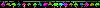 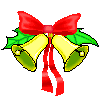 Nhiệt liệt chào mừng
Các thầy giáo, cô giáo
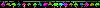 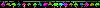 Về dự giờ lớp 5A
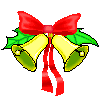 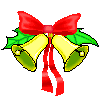 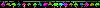 Thứ hai, ngày 14 tháng 10 năm 2018
Tập làm văn
Trả bài văn tả cảnh
Chọn một trong các đề văn sau:
Đề 1: Tả cảnh một buổi sáng (hoặc trưa, chiều)   trong một vườn cây (hay trong công viên, trên đường phố, trên cánh đồng, nương rẫy).
Đề 2: Tả một cơn mưa.
Đề 3: Tả ngôi nhà của em (hoặc căn hộ, phòng ở của gia đình em).
PHIẾU BÀI TẬP
TRẢ BÀI VĂN TẢ CẢNH
Bài 1:  Viết lại các từ sau đây cho đúng chính tả :
Lỗi                                                               Sửa lỗi	
thỉng thoảng                             ………………………………….
chú mưa                                   ………………………………….
nặng chĩu                                 ………………………………….
Bài 2: Gạch dưới từ dùng chưa chính xác trong các câu văn sau và sửa lại cho đúng:
        Tiếng ô tô, xe máy lại rì rầm. Tiếng người nói chuyện nhộn nhịp cả con phố.
    Sửa lại:…………………………………………………………….
Bài 3: Xác định lỗi sai của những câu văn sau rồi sửa lại cho đúng và hay:
         Mây đen ùn ùn kéo đến bao quát cả bầu trời, tiếng sấm ghê rợn vang lên rất to khiến các bạn ồ lên rất to.
    Sửa lại:……………………………………………………………
………………………………………………………………………...
Bài 1:  Viết lại các từ sau đây cho đúng chính tả :
Lỗi                                                         Sửa lỗi

thỉng thoảng                             ………………………

chú mưa                                   ………………………

nặng chĩu                                 ………………………
ng
ch
ch
Bài 2: Gạch dưới từ dùng chưa chính xác trong các câu văn sau và sửa lại cho đúng:
        Tiếng ô tô, xe máy lại rì rầm. Tiếng người nói chuyện nhộn nhịp cả con phố.
    
Sửa lại:………………………………………………….
……………………………………………………………………..………………………………………………….……………………………………………………………
Bài 3: Xác định lỗi sai của những câu văn sau rồi sửa lại cho đúng và hay:
         Mây đen ùn ùn kéo đến bao quát cả bầu trời, tiếng sấm ghê rợn vang lên rất to khiến các bạn ồ lên rất to.
    
Sửa lại:……………………………………………………
…………………………………………………………….…………………………………………………………….…………………………………………………………….
Đoạn văn tả khu vườn: 
     Tôi chợt nhận ra cái mảnh vườn nhỏ nhà mình hôm nay mới đẹp làm sao. Lúc này, màn sương đang tan dần. Khoảnh vườn đang tỉnh giấc. Rực rỡ nhất ngay giữa vườn là một nụ hồng còn ướt đẫm sương đêm đang hé nở: một cánh, hai cánh rồi ba cánh, ... một màu đỏ thắm như nhung. Điểm tô thêm cho hoa là những giọt sương đêm long lanh như hạt ngọc còn đọng trên cánh hoa mịn màng. Xung quanh hoa hồng là vài khóm hoa các loại: nào là hoa cúc vàng tươi rực rỡ, khóm hoa đồng tiền đang khoe sắc đỏ lung linh trong nắng sớm. Bướm ở đâu mà nhiều thế? Hình như bướm bay về tung tăng hút mật làm khu vườn thêm hấp dẫn. Đứng ở góc vườn là một cây bưởi lực lưỡng, cành lá xòe to tạo bóng mát cho những đứa con. Đứng sát cây bưởi là một cây khế trĩu quả. Lấp ló sau màu xanh non của lá là từng chùm hoa khế tím hồng li ti đang nô giỡn với bầy ong bướm. Thỉnh thoảng làn gió nhẹ nhàng lướt qua đưa hương thơm thoang thoảng khắp khu vườn.
Bài văn tả cơn mưa:
      Mùa hè là mùa của những chú ve kêu rả rích trong những tán cây bàng, mùa của những bông hoa phượng đỏ chói và cũng là mùa của những cơn mưa rào chợt đến rồi chợt đi.
      Đó là một buổi sáng trời nắng chói chang, một vài đám mây lờ lững trôi trên bầu trời. Chợt nắng vụt tắt. “Lộp độp, lộp độp! …” Mưa thật rồi. Cơn mưa bất chợt ào xuống làm trắng xóa đất trời. Ngồi trong nhà, em tự hỏi sao cơn mưa đầu mùa năm nay lại đến sớm thế nhỉ ? Nhìn ra ngoài đường, mọi người đang vội vã đi tìm chỗ trú. Ngược hẳn lại, lũ trẻ con không những không sợ mà còn hò nhau ra đường tắm mưa. Những chú sẻ non hấp tấp bay về tổ. Mưa càng lúc càng nặng hạt, muôn vàn những hạt mưa to nhỏ thi nhau ào xuống. Những hạt mưa trong veo, lấp lánh như những giọt thủy tinh. Mưa rơi xuống mái tôn nghe ầm ầm như tiếng trống dội, nước ào ào đổ xuống lề đường. Một lúc sau mưa ngớt dần rồi tạnh hẳn.
Đúng với cách mà người ta nói về cơn mưa rào mùa hạ - mưa chợt đến rồi lại chợt đi. Bầu trời giờ lại trong xanh và cao lồng lộng. Ánh nắng khẽ khàng chiếu xuyên qua những tán lá bàng xanh mướt. Không khí sau cơn mưa cũng có phần thoáng đãng và dễ chịu hơn. Mấy chú sẻ không biết vừa trú mưa ở đâu mà giờ đã tụ tập lại trên các cành cây rỉa lông, rỉa cánh, thỉnh thoảng lại kêu lích rích thật dễ thương. Và phía đằng đông, một chiếc cầu vồng xuất hiện làm tô điểm thêm cho khung cảnh thiên nhiên tươi đẹp.
     Mưa mang đến cho ta thật nhiều niềm vui. Mưa giúp cây cối xanh và tươi tốt hơn. Em yêu mưa.
Mùa hè là mùa của những chú ve kêu rả rích trong những tán cây bàng, mùa của những bông hoa phượng đỏ chói và cũng là mùa của những cơn mưa rào chợt đến rồi chợt đi.
      Đó là một buổi sáng trời nắng chói chang, một vài đám mây lờ lững trôi trên bầu trời. Chợt nắng vụt tắt. “Lộp độp, lộp độp! …” Mưa thật rồi. Cơn mưa bất chợt ào xuống làm trắng xóa đất trời. Ngồi trong nhà, em tự hỏi sao cơn mưa đầu mùa năm nay lại đến sớm thế nhỉ ? Nhìn ra ngoài đường, mọi người đang vội vã đi tìm chỗ trú. Ngược hẳn lại, lũ trẻ con không những không sợ mà còn hò nhau ra đường tắm mưa. Những chú sẻ non hấp tấp bay về tổ. Mưa càng lúc càng nặng hạt, muôn vàn những hạt mưa to nhỏ thi nhau ào xuống. Những hạt mưa trong veo, lấp lánh như những giọt thủy tinh. Mưa rơi xuống mái tôn nghe ầm ầm nư tiếng trống dội, nước ào ào đổ xuống lề đường. Một lúc sau mưa ngớt dần rồi tạnh hẳn.
Đúng với cách mà người ta nói về cơn mưa rào mùa hạ - mưa chợt đến rồi lại chợt đi. Bầu trời giờ lại trong xanh và cao lồng lộng. Ánh nắng khẽ khàng chiếu xuyên qua những tán lá bàng xanh mướt. Không khí sau cơn mưa cũng có phần thoáng đãng và dễ chịu hơn. Mấy chú sẻ không biết vừa chú mưa ở đâu mà giờ đã tụ tập lại trên các cành cây rỉa lông, rỉa cánh, thỉnh thoảng lại kêu lích rích thật dễ thương. Và phía đằng đông, một chiếc cầu vồng xuất hiện làm tô điểm thêm cho khung cảnh thiên nhiên tươi đẹp.
     Mưa mang đến cho ta thật nhiều niềm vui. Mưa giúp cây cối xanh và tươi tốt hơn. Em yêu mưa.
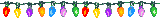 Chân thành cảm ơn